NAESB
WEQ-012 
PKI Overview
March 19, 2019
1
North American Energy Standards Board OpenFMB PKI Presentation
Background & Introduction
2
History of WEQ PKI Standards
2006: NAESB WEQ-012 Public Key Infrastructure Business Practice Standards Developed – NAESB WEQ Version 001
2008: FERC Adopts NAESB WEQ Version 001 Business Practice Standards 
However, a process for the authorization for certificate authorities was required for implementation
2011: NAESB Board of Directors approves the Authorized Certification Authority (ACA) Process
2014:  FERC Adopts NAESB WEQ Version 003 Business Practice Standards
2014:  FERC Adopts NAESB WEQ Version 003 Business Practice Standards
2016: FERC NOPR NAESB WEQ Version 003.1 Business Practice Standards
3
NAESB PKI Program
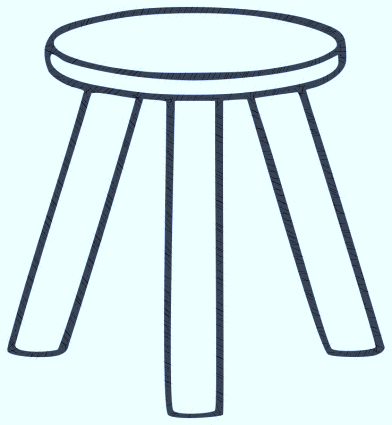 TRUST
4
A Standard for Verifiable Trust
Three pillars to ensure trust
ACA Certification Process
A recurring NAESB process to ensure that Certificate Authorities are qualified to issue NAESB Digital Certificates
ACA Accreditation / Obligation Specifications
A detailed document describing requirements of a Certificate Authority in order to issue NAESB digital certificates. Reviewed annually at  minimum – changes as needed to address vulnerabilities
WEQ-012 Standard: End Entity Obligations
FERC regulated entities must comply with the standards contained in WEQ-012, as specified within each NAESB standard that employs WEQ-012. Reviewed annually at  minimum – changes as needed to address vulnerabilities
5
Trust is a Continuum
Is not binary – have/do not have trust
Ranges from no trustworthiness to high trustworthiness
NAESB’s PKI Program contains a series of documents that establish a trust framework for other NAESB standards to adopt
Each NAESB standard specifies the level of trust required to establish trust for End Entity identification.
6
Foundational Trust Model
The WEQ-012 standard is designed for use by any/all NAESB standards that require PKI functionality, i.e. OASIS
WEQ-012 is flexible, defines lowest to highest trust levels allowable in NAESB standards
No trust, i.e. self-signed certs are prohibited
NAESB standards that adopt WEQ-012 must specify the required Assurance Level, along with any other X.509 certificate fields that are required for that standard i.e. Common Name specifications
7
Demands of WEQ-012
WEQ-012 demands very little from any NAESB standard that wishes to adopt PKI
Specify the requirements for Name fields in a digital Certificate, i.e. Subject Common Name (CN)
O and OU fields MUST match EIR registration
The required assurance level
Additional X.509 field usage requirements, i.e. subject alternative name, key usage, etc.
8
Assurance Levels
What is an assurance level
Four Levels: Rudimentary, Basic, Medium, High
Each level indicates the depth of investigation into a parties identity before issuing a certificate 
Why do we need assurance levels
Common frame of reference using standard identifiers owned by NAESB
Some applications require certain level of assurance, i.e. OASIS requires Basic level
Each NAESB standard that adopts WEQ-012 MUST specify it’s required assurance level
9
Assurance Level Descriptions
10
Identification Requirements
Requests for Subscriber Certificates in the name of an affiliated organization shall include the organization name, address, and documentation of the existence of the organization in the EIR, applicable to all NAESB standards
The Authorized Certification Authority or RA shall verify the information, in addition to the authenticity of the requesting representative and the representative’s authorization to act in the name of the organization.
The higher the assurance level the more stringent the “investigation”
11
Identity proofing requirements
NOTE: Committee leveraged best practices of established commercial practices such as CA/B Forum 
Baseline requirements, NIST guidelines, and industry specific requirements for these levels.
12
NISTIR 7628 REV 1compliant
3.13 IDENTIFICATION AND AUTHENTICATION (SG.IA)
Identification and authentication is the process of verifying the identity of a user, process, or device, 
as a prerequisite for granting access to resources in a smart grid information system.
13
ACA Audit Requirement
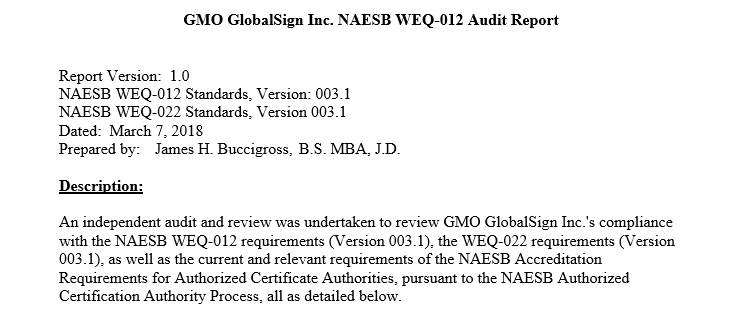 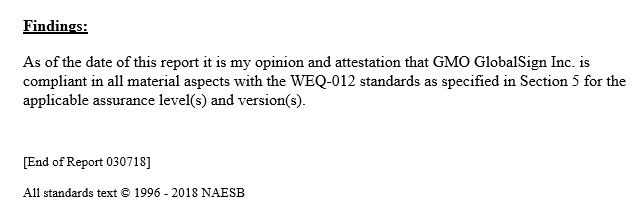 14
Certification Process
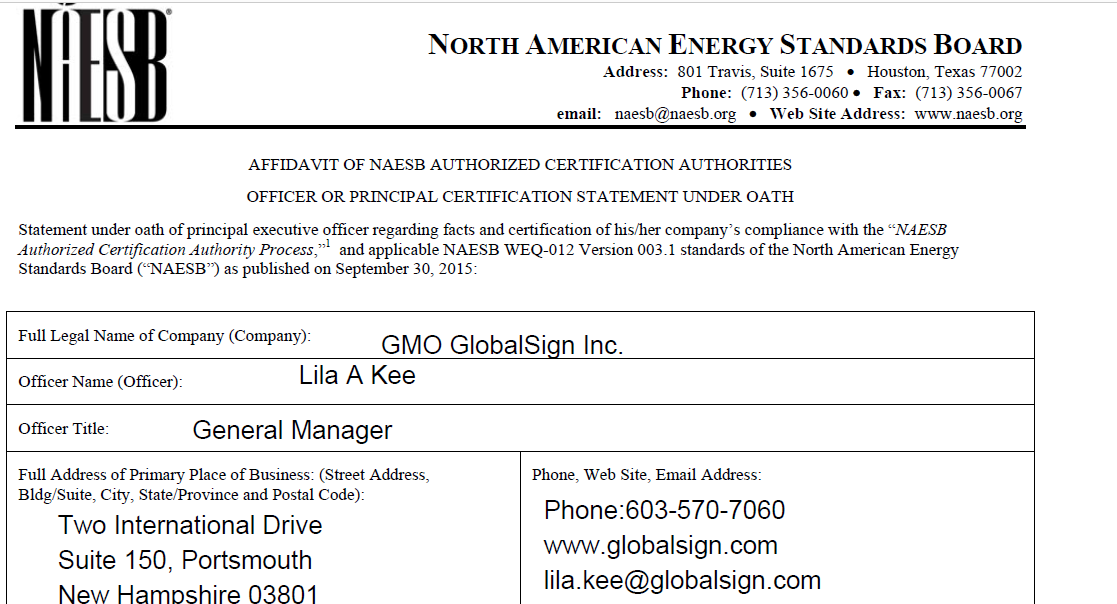 15
WEQ-012 ACA Responsibilities
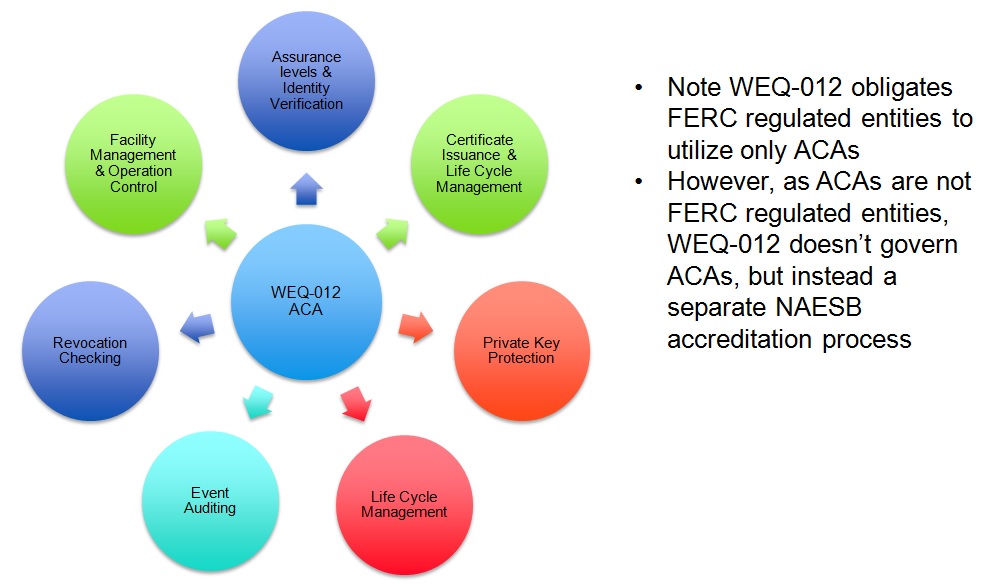 16
Roles and Responsibilities
Registration Authority
Responsible for validating the identity of a party seeking a digital certificate. Typically performed by an ACA or Local Registration Authority (LRA)
Certificate Subscriber
Employs a digital certificate for identification purposes (i.e. access to EIR, OASIS server ID)
Certificate Authority
Issues digital certificates to parties based on registration authority approval
17
Where to find ACA’s
List of Authorized Certificate Authorities on NAESB’s website
As of February 2019, there were four:
OATI
Systrends
GlobalSign
SSL.com
18
Key Sizes and Life Expectancy
All Certificate Authority Certificates that expire after 12/31/2012, when they are replaced should be signed with keys of at least 4096 bits for RSA or DSA and at least 256 bits for ECDSA
Subscriber Certificates issued after the effective date of these requirements (2/18/2014), shall contain public keys that are at least 2048 bits for RSA, DSA, or Diffie-Hellman, or 224 bits for elliptic curve algorithms.
Limits an ACA “issuing key” to 4 years for certificate issuance and 6 years for CRL signing
ACA Root certificate lifetime limited to 20 years
Subscriber certificates still limited to two years max lifetime
19
North American Energy Standards Board OpenFMB PKI Presentation
Questions ??
Prepared by the North American Energy Standards Board
20
Reference Materials
21